স্বাগত
1
পাঠ পরিচিতি

তথ্য ও যোগাযোগ প্রযুক্তি
শ্রেণি: অষ্টম 
অধ্যায়: প্রথম
পাঠ: 4
শিক্ষক পরিচিতি







অজয় কৃষ্ণ পাল
সহকারী শিক্ষক
ছাতক সরকারি বহুমুখী মডেল উচ্চ বিদ্যালয়।
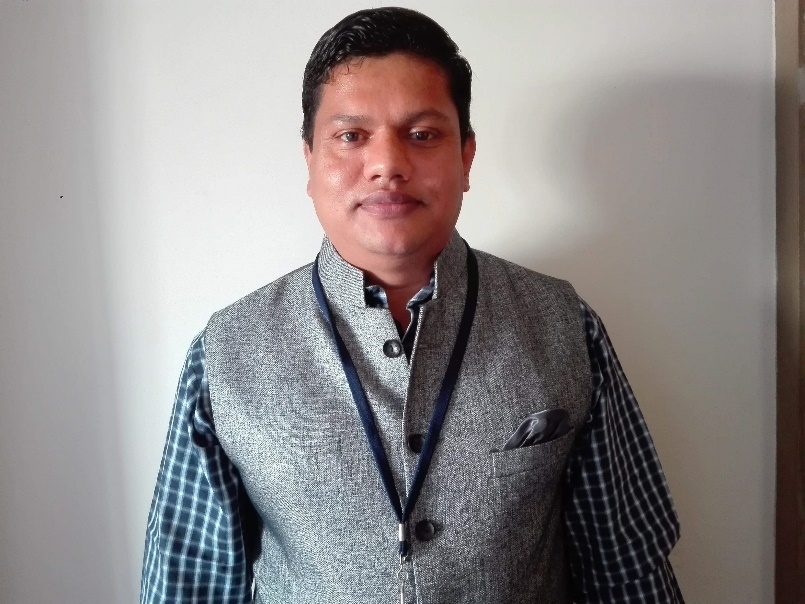 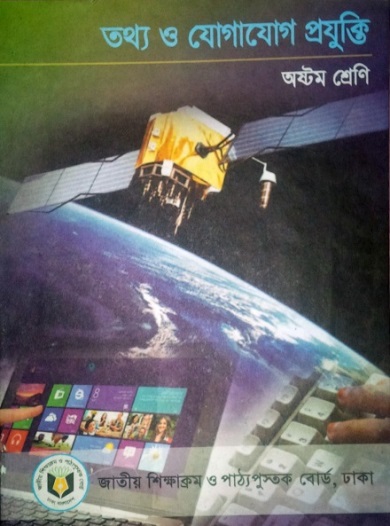 দোকানের ছবি
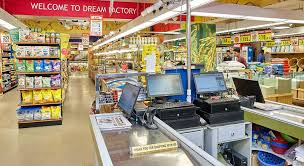 [Speaker Notes: …]
হিসাব নিকাশ
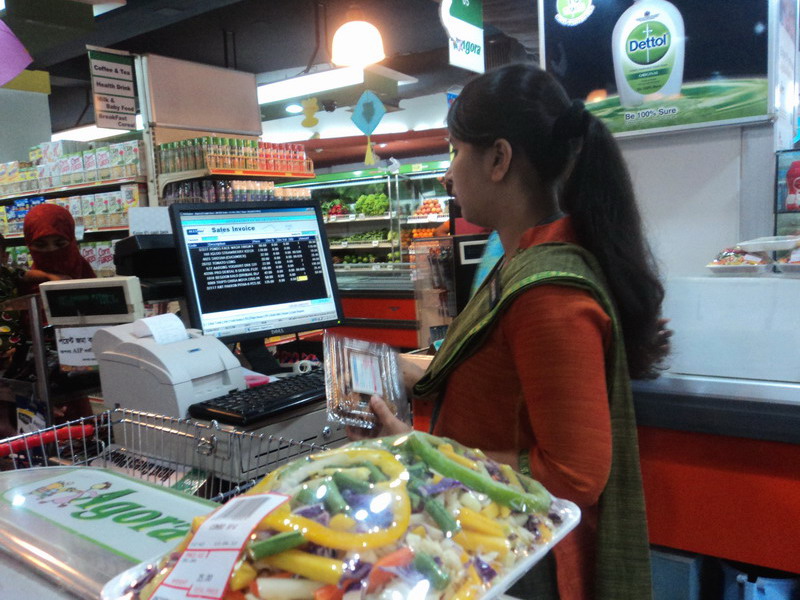 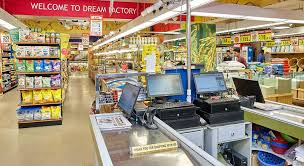 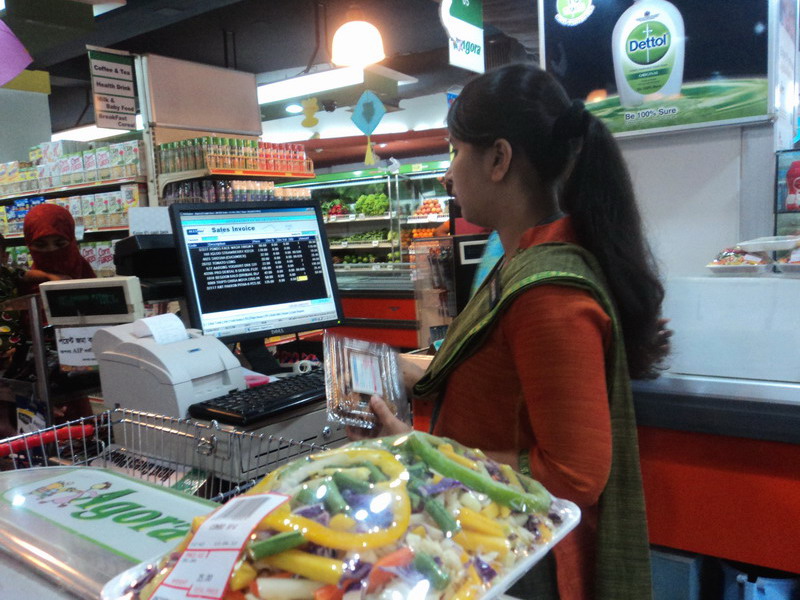 দোকানে মালামালের পাশাপাশি হিসাব নিকাশের জন্য কী ব্যবহার করা হচ্ছে?
আজকের পাঠ
ব্যবসায় তথ্য ও যোগাযোগ প্রযুক্তির গুরত্ব
শিখনফল
এই পাঠ শেষে শিক্ষার্থীরা…
আইসিটি প্রয়োগে ব্যবসায়ের সুবিধাদি
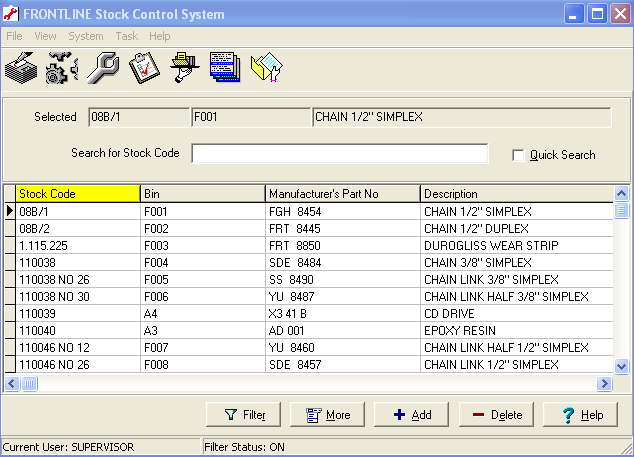 সফটওয়্যার ব্যবহার করে মজুদের হালনাগাদ তথ্য সহজে ও দ্রুততার সাথে পাওয়া যায়
আইসিটি প্রয়োগে ব্যবসায়ের সুবিধাদি
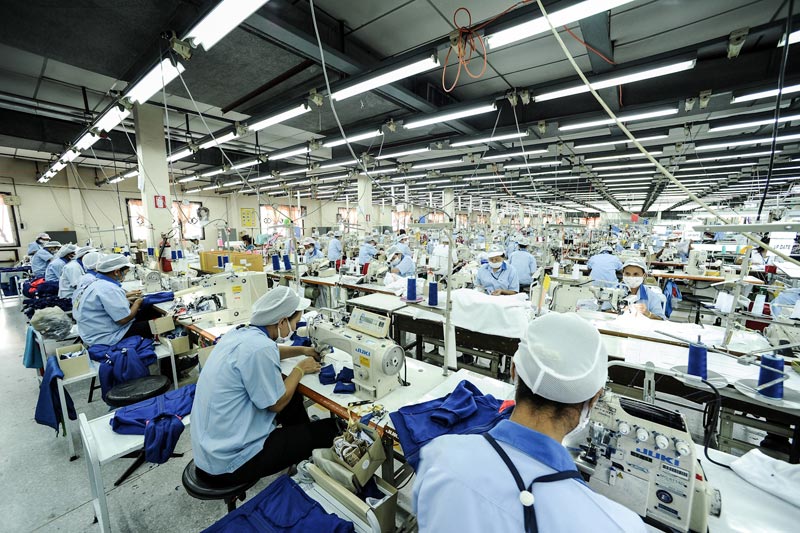 উৎপাদন ব্যবস্থাপনায় আইসিটি
আইসিটি প্রয়োগে ব্যবসায়ের সুবিধাদি
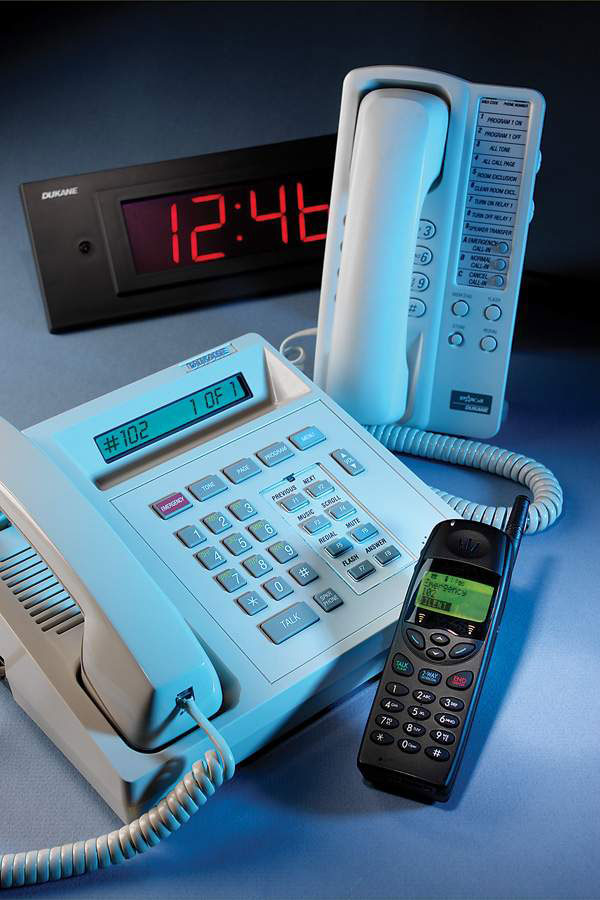 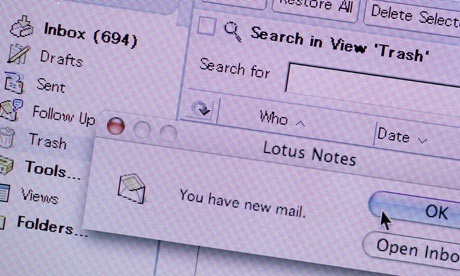 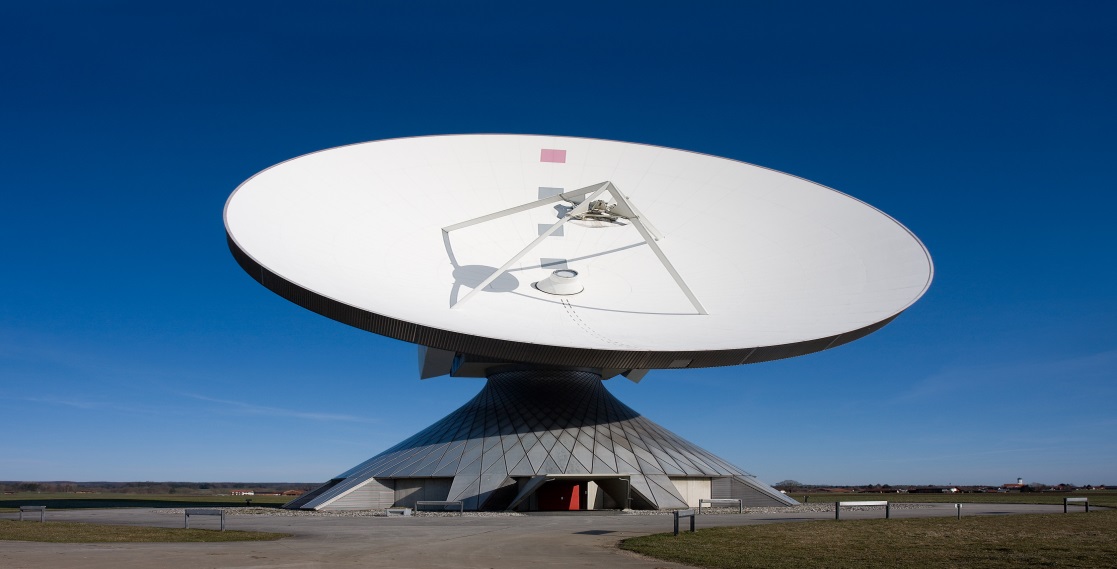 আইসিটির মাধ্যমে উন্নত যোগাযোগ ব্যবস্থা হয়ে থাকে
আইসিটি প্রয়োগে ব্যবসায়ের সুবিধাদি
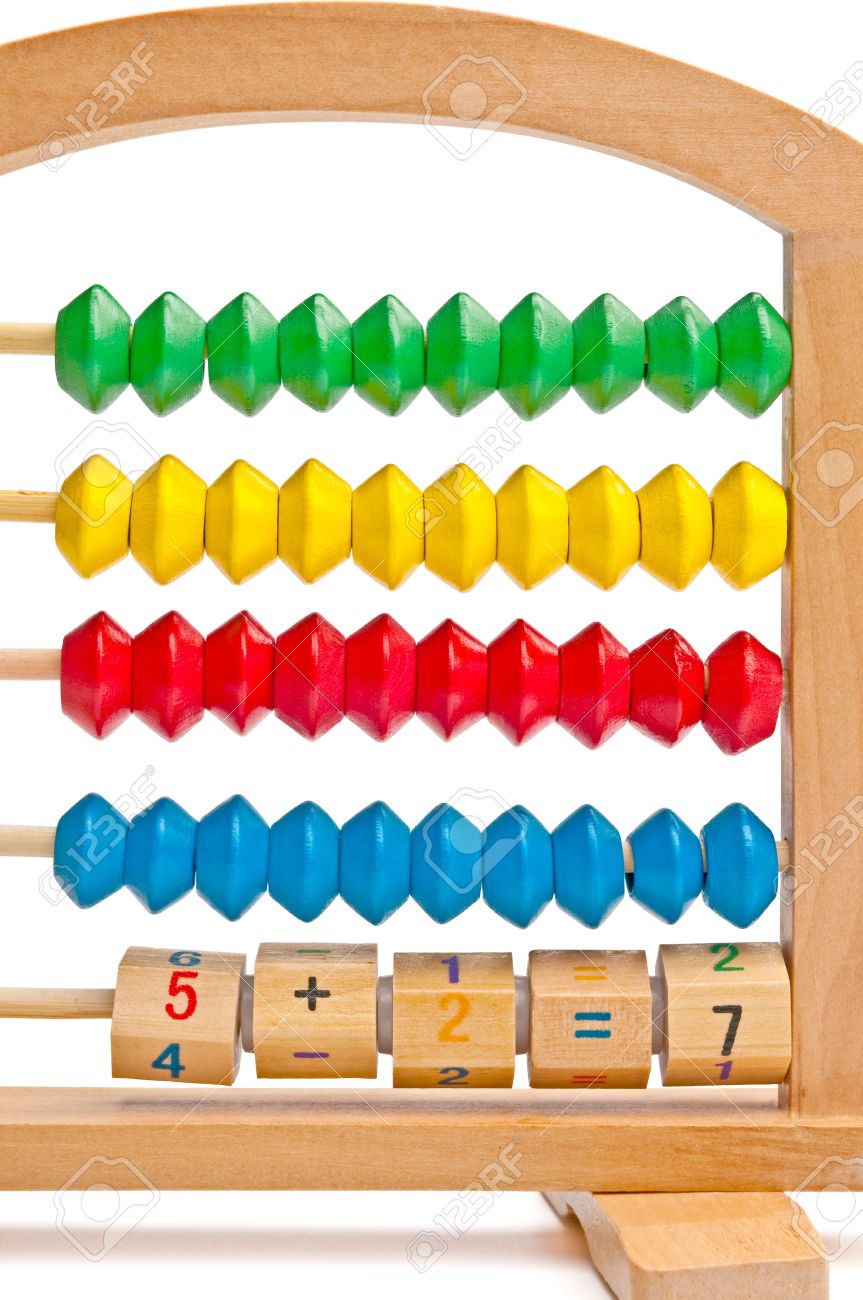 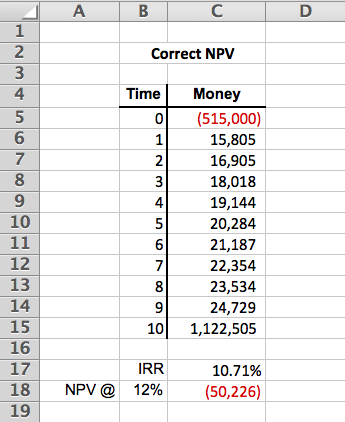 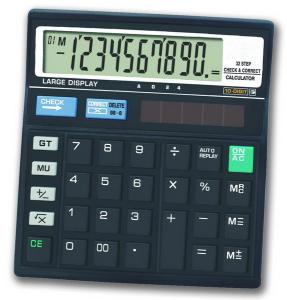 সঠিক হিসাব রাখার জন্য আইসিটির বিকল্প নেই
আইসিটি প্রয়োগে ব্যবসায়ের সুবিধাদি
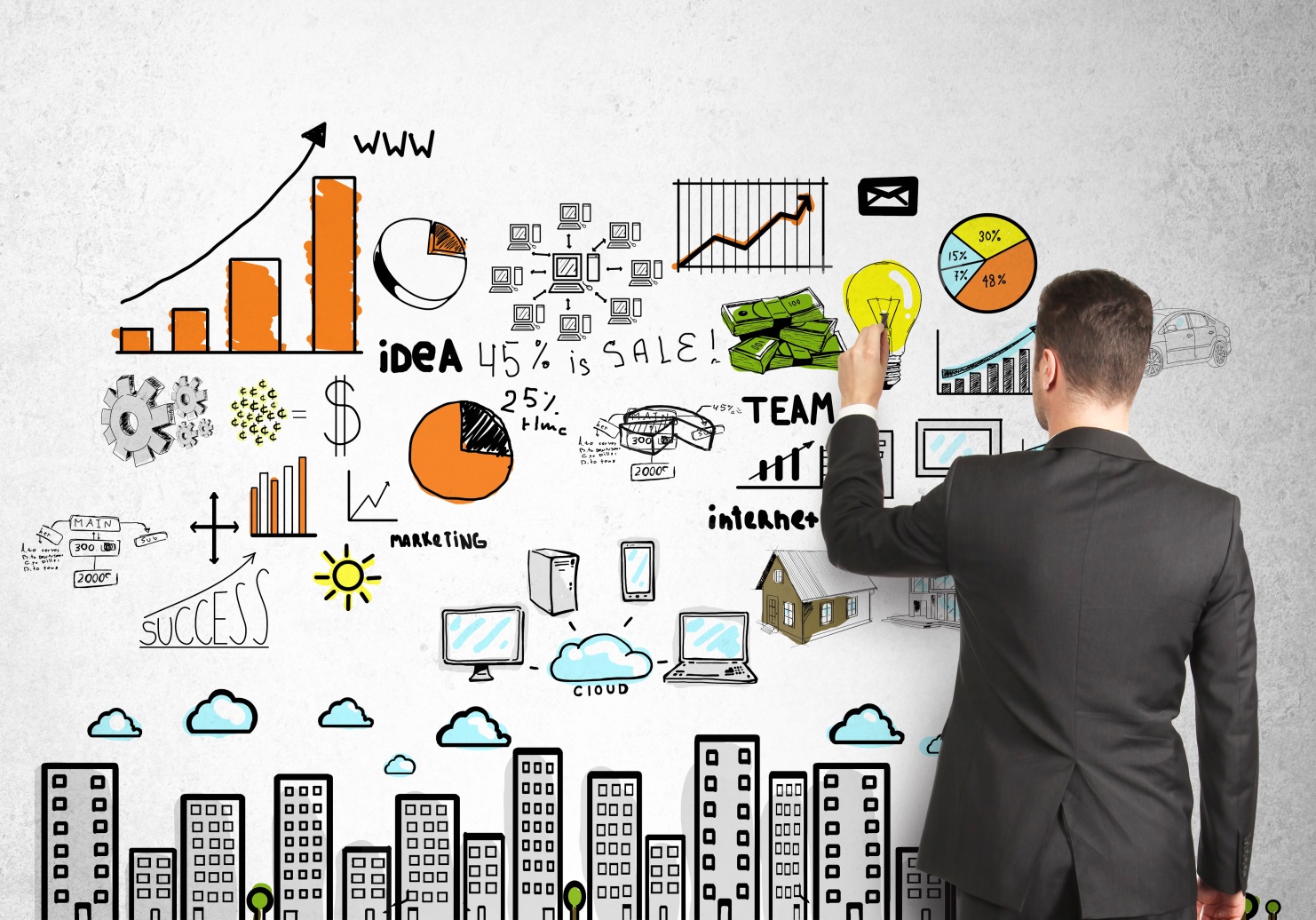 বিপণনে আইসিটির ব্যবহার হয়
আইসিটি প্রয়োগে ব্যবসায়ের সুবিধাদি
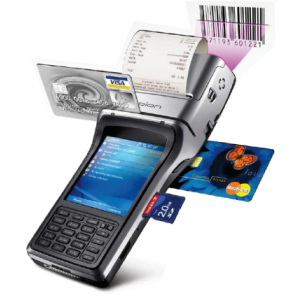 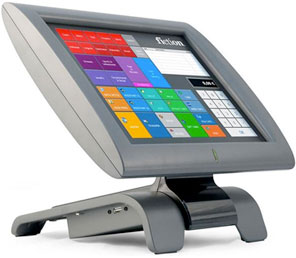 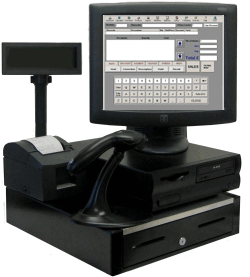 বিক্রয় ব্যবস্থাপনা ও হিসাবে আইসিটির সফল ব্যবহার করা হয়
আইসিটি প্রয়োগে ব্যবসায়ের সুবিধাদি
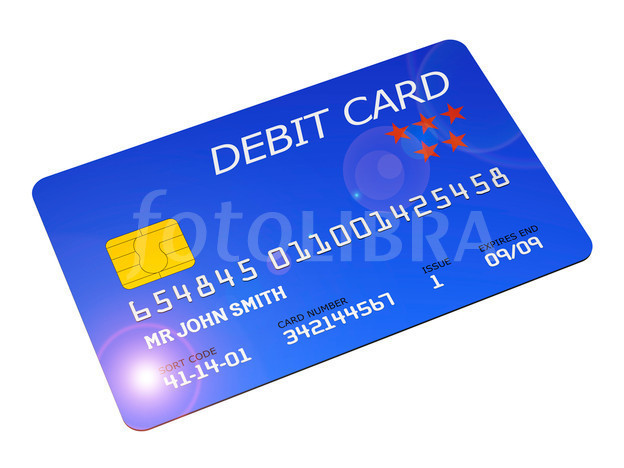 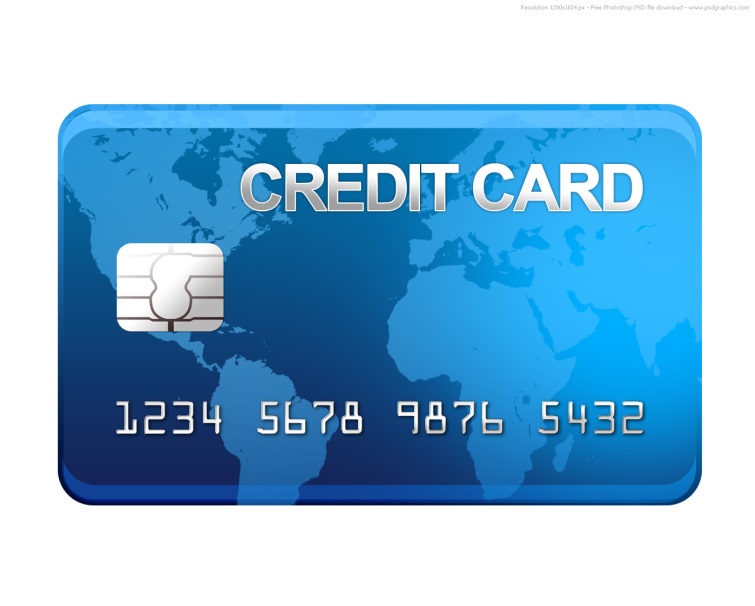 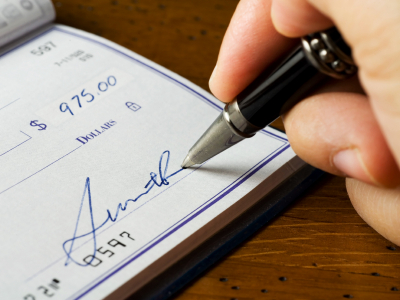 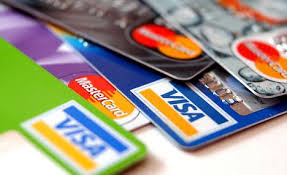 আইসিটির সাহায্যে খুব সহজে মূল্য সংগ্রহ করা যায়
উন্নত যোগাযোগ ব্যবস্থা
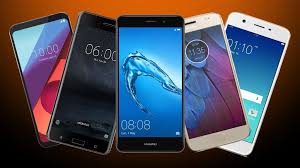 মোবাইল ফোন
উন্নত যোগাযোগ ব্যবস্থা
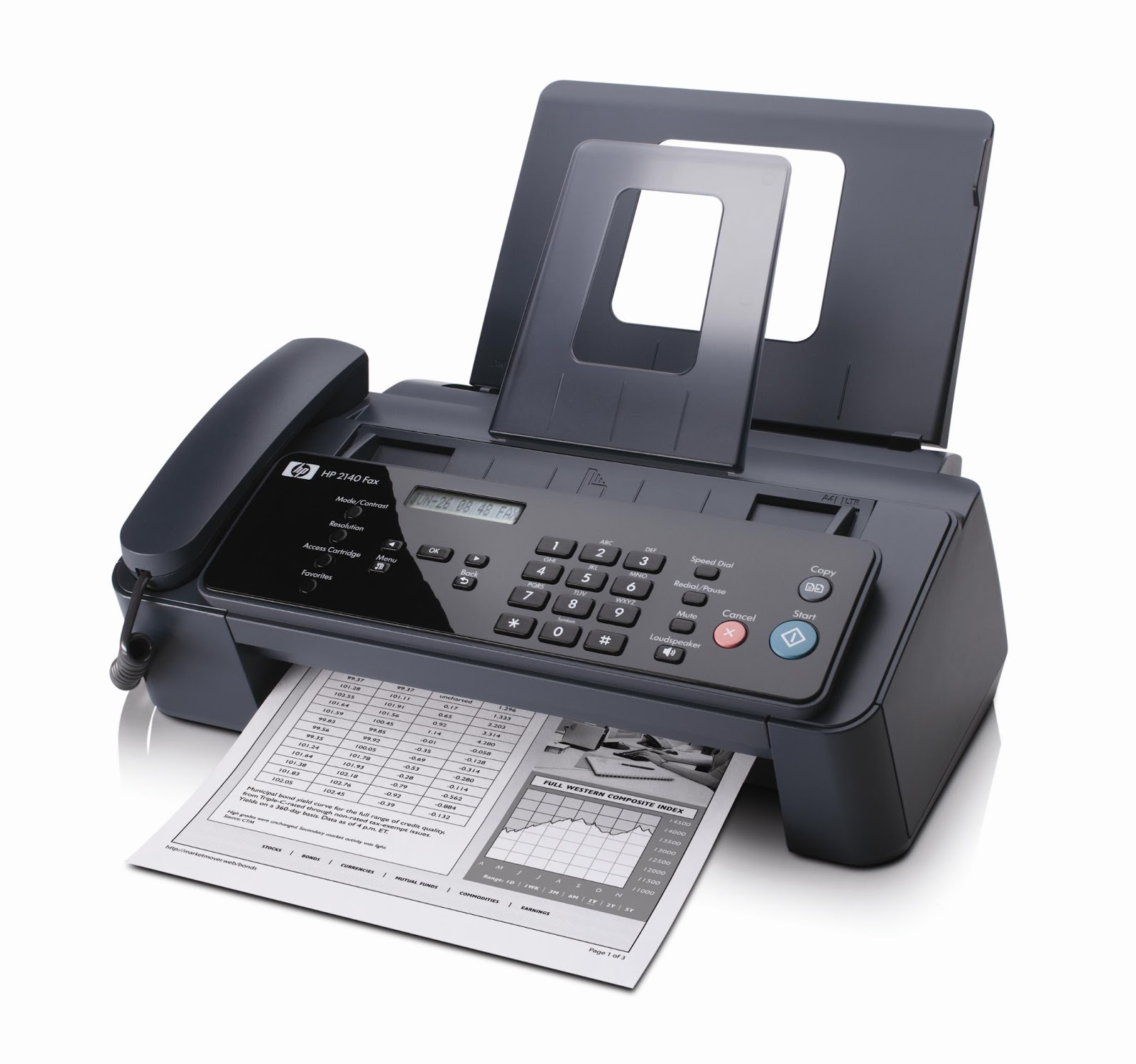 ফ্যাক্স
উন্নত যোগাযোগ ব্যবস্থা
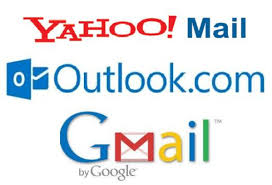 ই-মেইল
উন্নত যোগাযোগ ব্যবস্থা
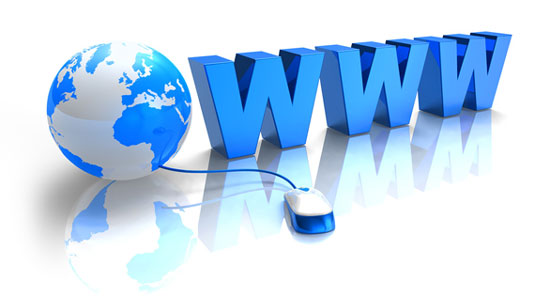 ইন্টারনেট
উন্নত যোগাযোগ ব্যবস্থা
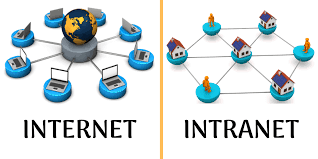 ইনট্রানেট
জোড়ায় কাজ
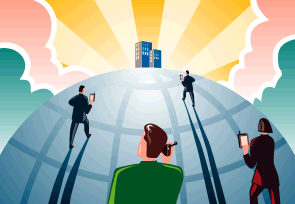 তুমি বা তোমার পরিবার যোগাযোগ করতে আইসিটির কী কী সুবিধা ব্যবহার করেছ তার একটি তালিকা তৈরী কর।
মোবাইল, ইন্টানেট, ইন্ট্রনেট, ফেক্স, ই-মেইল
সম্ভাব্য উত্তর
বিপনন
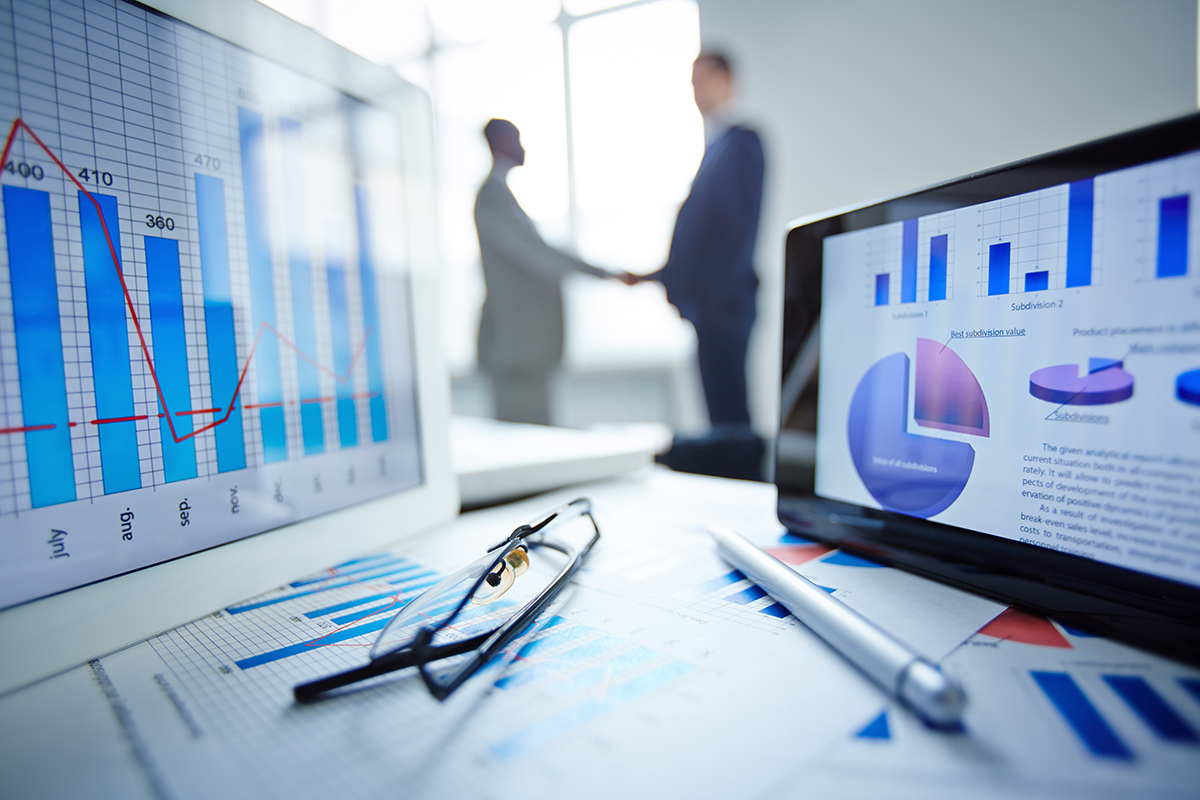 বাজার বিশ্লেষণ
বিপনন
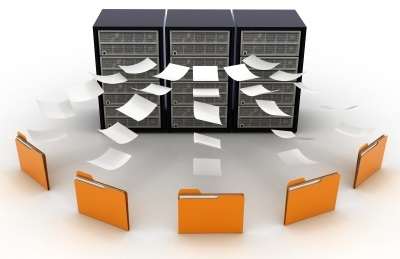 প্রতিদ্বন্ধীদের সম্পর্কে তথ্য সংগ্রহ
বিপনন
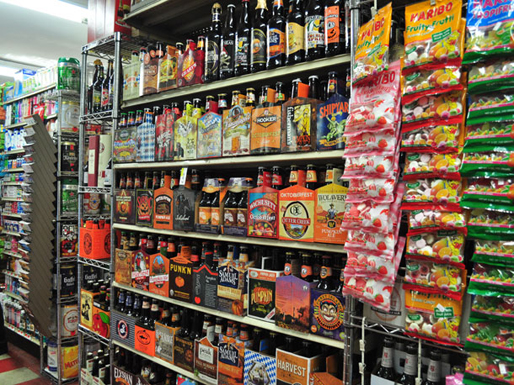 সরবরাহ
বিপনন
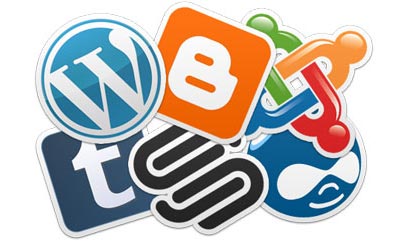 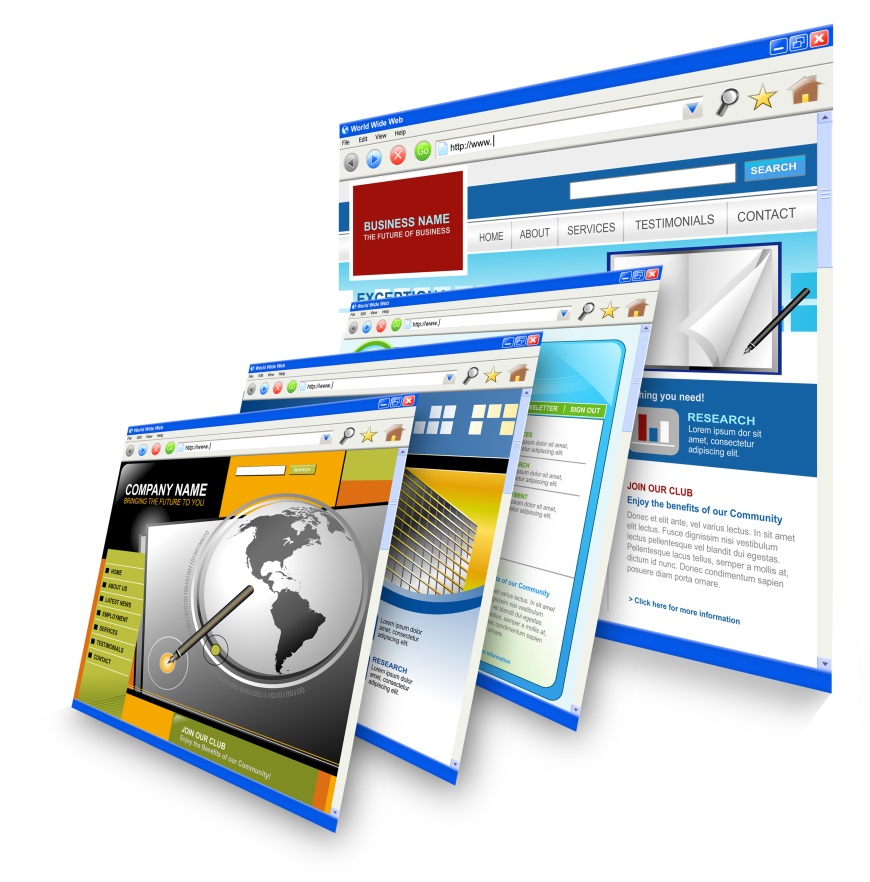 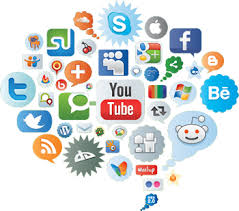 প্রচার
বিক্রয় ব্যবস্থাপনা ও হিসাব
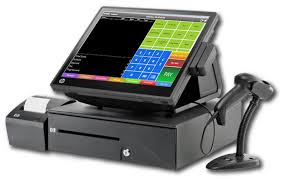 EPOS(ইলেক্ট্রনিক পয়েন্ট অব সেল)
মূল্য সংগ্রহ
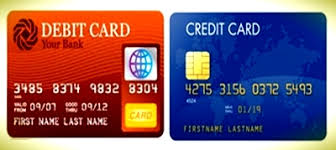 ডেবিট ও ক্রেডিট কার্ড
দলগত কাজ
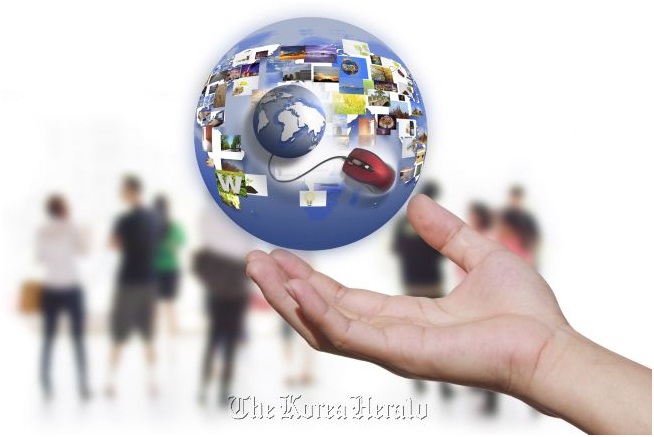 আইসিটি ব্যবসায় ভবিষ্যতে আর কোন কোন ক্ষেত্রে পরিবর্তন আনবে বলে তোমাদের মনে হয়? একটি তালিকা তৈরি করে উপস্থাপন কর।
[Speaker Notes: প্রত্যেক দল থেকে তাদের আলোচিত কথাগুলো লিখে একজন দলনেতা তা উপস্তাপন করবে]
মূল্যায়ন
উৎপাদন ব্যবস্থাপনা কী?
ইন্ট্রানেট কী?
সফল বিপণন ব্যবস্থার শর্ত কোনটি?
খ) প্রচার করা
ক) কম্পিউটার কেনা
গ) দোকান সাজানো
ঘ) হিসাব করা
বাড়ির কাজ
 ব্যবসায়ে তথ্য ও যোগাযোগ প্রযুক্তির গুরুত্ব ব্যাখ্যা কর?
ধন্যবাদ